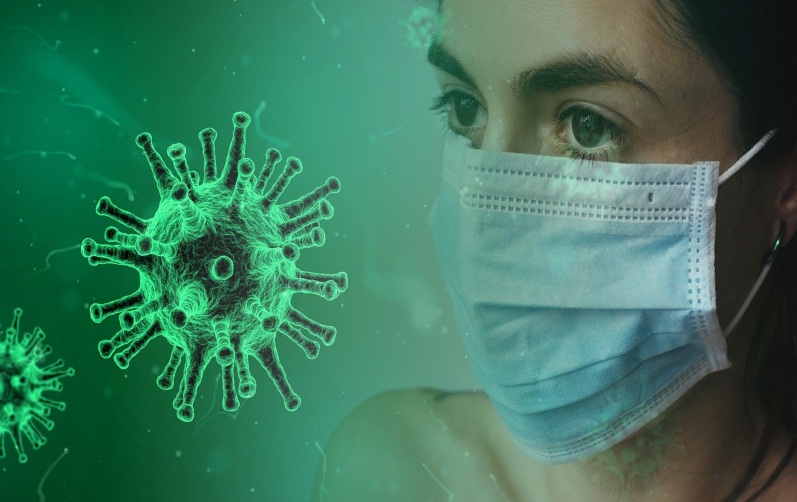 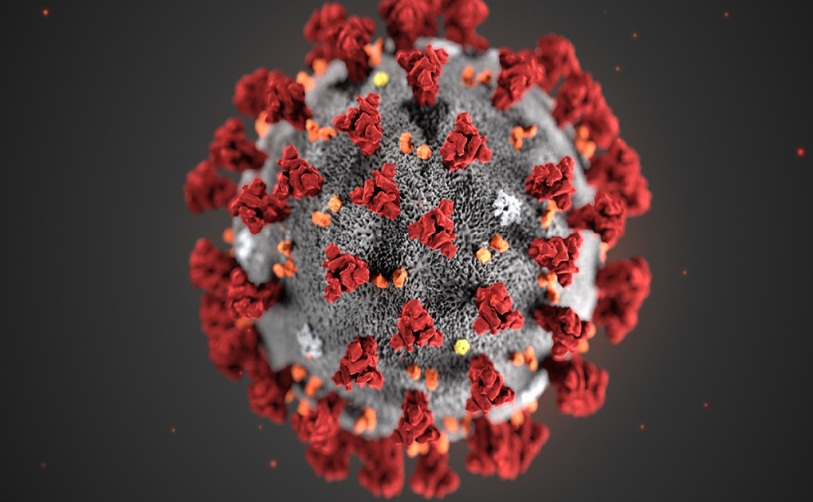 Административная ответственность связанная с распространением коронавируса
Подготовлено:                       
Инспектором ПДН
 Шилкинского ЛОП
                                                                            Наумовой Е.В.
Напоминаем!!!!!!!!
Статья 2.3 КоАП РФ. Возраст, по достижении которого наступает административная ответственность
 
 Административной ответственности подлежит лицо, достигшее к моменту совершения административного правонарушения возраста шестнадцати лет.
Статья 6.3 КоАП РФ «Нарушение законодательства в области обеспечения санитарно-эпидемиологического благополучия населения»
Ч.1 Нарушение законодательства в области обеспечения санитарно-эпидемиологического благополучия населения, выразившееся в нарушении действующих санитарных правил и гигиенических нормативов, невыполнении санитарно-гигиенических и противоэпидемических мероприятий, -
влечет предупреждение или наложение административного штрафа на граждан в размере от ста до пятисот рублей
Статья 6.3 КоАП РФ «Нарушение законодательства в области обеспечения санитарно-эпидемиологического благополучия населения»
Ч.2 Те же действия (бездействие), совершенные в период режима чрезвычайной ситуации или при возникновении угрозы распространения заболевания, представляющего опасность для окружающих, либо в период осуществления на соответствующей территории ограничительных мероприятий (карантина), либо невыполнение в установленный срок выданного в указанные периоды законного предписания (постановления) или требования органа (должностного лица), осуществляющего федеральный государственный санитарно-эпидемиологический надзор, о проведении санитарно-противоэпидемических (профилактических) мероприятий -
влекут наложение административного штрафа на граждан в размере от пятнадцати тысяч до сорока тысяч рублей.
Примечание: объективную сторону по ч. 2 ст. 6.3 КоАП РФ  составляют действия (бездействие) выражающиеся в нарушении санитарных правил и гигиенических нормативов, а также бездействие, состоящее в невыполнении санитарно –гигиенических и противоэпидемических мероприятий, совершенные  в период режима чрезвычайной ситуации или при возникновении угрозы распространения заболевания, представляющего опасность для окружающих, либо в период осуществления на соответствующей территории ограничительных мероприятий.
Справка: В части, касающейся эпидемии новой коронавирусной инфекции, такие санитарные правила, например, закреплены в постановлении Главного государственого врача РФ от 18.03.2020 №7 «Об обеспечении режима изоляции в целях предотвращения распространения COVID-2019».
Статья 6.3 КоАП РФ «Нарушение законодательства в области обеспечения санитарно-эпидемиологического благополучия населения»
Ч.3 Действия (бездействие), предусмотренные частью 2 настоящей статьи, повлекшие причинение вреда здоровью человека или смерть человека, если эти действия (бездействие) не содержат уголовно наказуемого деяния, -
влекут наложение административного штрафа на граждан в размере от ста пятидесяти тысяч до трехсот тысяч рублей.
Примечание: объективную сторону по ч. 3 ст. 6.3 КоАП РФ составляют действия, бездействия, пред. ч.2 данной статьи, повлекшие причинение вреда здоровью человека или смерть, если эти действия (бездействия) не содержат уголовно наказуемого деяния.
Основанием для проверки и решения вопроса о привлечении  лица  к административной ответственности в случае наступления смерти  человека вследствие невыполнения противоэпидемических мероприятий является вынесенное следователем органа внутренних дел постановление об отказе в возбуждении уголовного дела по ч. 2 ст.236 УК РФ.
Предписания в соответствии со ст. 51 –ФЗ от 30.03.1999 г. «О санитарно-эпидемиологическом благополучии населения» устанавливаются должностными лицами, осуществляющими федеральный государственный санитарно-эпидемиологический надзор (Роспотребнадзор). В них могут быть определены требования не выходить из дома, за исключением отдельных случаев, соблюдать режим самоизоляции, а также при ухудшении состояния здоровья незамедлительно обращаться за помощью без посещения медицинских организаций.
Статья 20.6.1 КоАП РФ Невыполнение правил поведения при чрезвычайной ситуации или угрозе ее возникновения
Ч.1. Невыполнение правил поведения при введении режима повышенной готовности на территории, на которой существует угроза возникновения чрезвычайной ситуации, или в зоне чрезвычайной ситуации, за исключением случаев, предусмотренных частью 2 статьи 6.3 настоящего Кодекса, -
влечет предупреждение или наложение административного штрафа на граждан в размере от одной тысячи до тридцати тысяч рублей.
Статья 20.6.1 КоАП РФ Невыполнение правил поведения при чрезвычайной ситуации или угрозе ее возникновения
Ч.2. Действия (бездействие), предусмотренные частью 1 настоящей статьи, повлекшие причинение вреда здоровью человека или имуществу, за исключением случаев, предусмотренных частью 3 статьи 6.3 настоящего Кодекса, если эти действия (бездействие) не содержат уголовно наказуемого деяния, либо повторное совершение административного правонарушения, предусмотренного частью 1 настоящей статьи, -
влекут наложение административного штрафа на граждан в размере от пятнадцати тысяч до пятидесяти тысяч рублей.
Статья 20.6.1 Невыполнение правил поведения при чрезвычайной ситуации или угрозе ее возникновения
Ч.3 Невыполнение правил поведения при введении режима повышенной готовности на территории, на которой существует угроза возникновения чрезвычайной ситуации, или в зоне чрезвычайной ситуации, за исключением случаев, предусмотренных частью 2 статьи 6.3 настоящего Кодекса, -
влечет предупреждение или наложение административного штрафа на граждан в размере от одной тысячи до тридцати тысяч рублей. 
Справка: Указанные правила поведения на основании подпункта «а» ст. 10 Федерального закона от 21.12.1994 №68-ФЗ «О защите населения и территорий от чрезвычайных ситуаций природного и техногенного характера» устанавливаются Правительством РФ.
Статья 20.6.1 КоАП РФ Невыполнение правил поведения при чрезвычайной ситуации или угрозе ее возникновения
Ч.4 Действия (бездействие), предусмотренные частью 1 настоящей статьи - это Невыполнение правил поведения при введении режима повышенной готовности на территории, на которой существует угроза возникновения чрезвычайной ситуации, повлекшие причинение вреда здоровью человека или имуществу, за исключением случаев, предусмотренных частью 3 статьи 6.3 настоящего Кодекса, если эти действия (бездействие) не содержат уголовно и наказуемого деяния, либо повторное совершение административного правонарушения, предусмотренного частью 1 настоящей статьи, -
влекут наложение административного штрафа на граждан в размере от пятнадцати тысяч до пятидесяти тысяч рублей. 
Примечание: Объективная сторона статьи 20.61 КоАП РФ выражается в невыполнении предусмотренных законодательством правил поведения при введении режима повышенной готовности на территории, на которой существует угроза возникновения чрезвычайной ситуации, или в зоне чрезвычайной ситуации.
В соответствии с пунктами 1-3 «Комплекс ограничительных и иных мероприятий по предотвращению распространения новой короновирусной инфекции (2019-NCOV)» утвержденных постановлением Губернатора Забайкальского края от 8 апреля 2020 г. № 30 до улучшения санитарно-эпидемиологической обстановки для граждан введены следующие обязанности и запреты:
1. Обязать - соблюдать в период установленных нерабочих дней режим полной самоизоляции граждан в возрасте старше 60 лет, а также граждан, имеющих заболевания (постановление Губернатора).
2. Обязать - граждан соблюдать дистанцию до других граждан не менее 1,5 метра (социальное дистанцирование), в том числе в общественных местах и общественном транспорте, за исключением случаев оказания услуг по перевозке пассажиров и багажа легковым такси.
3. Запретит - гражданам в период установленных нерабочих дней покидать места проживания (пребывания).
Ограничения, установленные  пунктом 3, не распространяются на случаи:
1) обращения за экстренной (неотложной) медицинской помощью и случаев иной прямой угрозы жизни и здоровью;
2) следования к месту (от места) осуществления деятельности (в том числе работы), которая не приостановлена (не ограничена) в соответствии с Указом Президента Российской Федерации от 2 апреля 2020 года № 239 «О мерах по обеспечению санитарно-эпидемиологического благополучия населения на территории Российской Федерации в связи с распространением новый коронавирусной инфекции» и принятыми в соответствии с ним нормативными правовыми актами Забайкальского края (далее - Указ и нормативные правовые акты);
3) осуществления деятельности, связанной с передвижением по территории Забайкальского края, в случае если такое передвижение непосредственно связано с осуществлением деятельности, которая не приостановлена (не ограничена) в соответствии с Указом и нормативными правовыми актами, в том числе с оказанием транспортных услуг и услуг доставки;
4) следования к месту (от места) совершения процессуальных действий, предусмотренных уголовно-процессуальным и уголовно-исполнительным законодательством, законодательством об административных правонарушениях;
5) следования от места проживания (пребывания) к ближайшему месту приобретения лекарственных средств, продуктов питания и товаров первой необходимости, реализация которых не ограничена в соответствии с Указом и нормативными правовыми актами, и обратно;
6) выгула домашних животных на расстоянии, не превышающем 300 метров от места жительства (пребывания);
7) выноса отходов до ближайшего места их накопления от места жительства (пребывания) и следования обратно;
8) посещения деловых мероприятий с числом участников менее 50 человек
Кроме этого, в соответствии с пп. «а» и «д» пункта 3 Правил поведения, обязательных для исполнения гражданами и организациями, при введении режима повышенной готовности или чрезвычайной ситуации, утвержденных Постановлением Правительства РФ от 02.04.2020 № 417, гражданин обязан:
- соблюдать общественный порядок;
  - иметь при себе и предъявлять по требованию уполномоченных должностных лиц документ, удостоверяющий личность гражданина.
Статья 5.35 КоАП РФ Неисполнение родителями или иными законными представителями несовершеннолетних обязанностей по содержанию и воспитанию несовершеннолетних
1. Неисполнение или ненадлежащее исполнение родителями или иными законными представителями несовершеннолетних обязанностей по содержанию, воспитанию, обучению, защите прав и интересов несовершеннолетних -
влечет предупреждение или наложение административного штрафа в размере от ста до пятисот рублей.
Пример административного правонарушения, совершенное родителями или законными представителями: Ненадлежащие исполнения родительских обязанностей  гр. ФИО по содержанию несовершеннолетнего сына ФИО, год рождения, который бесцельно находился в общественном месте в зале ожидания вокзала станции Шилка, тем самым нарушил правила поведения в период режима повышенной готовности, а именно КОМПЛЕКС ОГРАНИЧИТЕЛЬНЫХ И ИНЫХ МЕРОПРИЯТИЙ ПО ПРЕДОТВРАЩЕНИЮ УГРОЗЫ РАСПРОТРАНЕНИЯ НОВОЙ КОРОНАВИРУСНОЙ ИНФЕКЦИИ (2019 –NCOV), утвержденных постановлением Губернатора Забайкальского края от 08 апреля 2020 г. №30. Таким образом, допустив бесцельное пребывание несовершеннолетнего вне места проживания, гражданка ФИО подвергала жизнь и здоровье своего несовершеннолетнего сына опасности, тем самым совершила административное правонарушение, предусмотренное ч.1 ст.5.35 КоАП РФ.
Просим вас!!!Воздержитесь от посещения общественных мест: вокзалов, спортивных и зрелищных мероприятий, общественного транспорта, сократить поездки в поездах пригородного и дальнего сообщения.
Соблюдайте гигиенические меры:
надевать одноразовую маску в людных местах, общественном транспорте;
избегать близких контактов и пребывания в одном помещении с людьми, имеющими видные признаки ОРВИ (кашель, чихание, выделение из носа);
мыть руки после посещения любых общественных мест, транспорта, прикосновений к дверным ручкам, деньгам;
не прикасаться к лицу, глазам немытыми руками;
при отсутствии доступа к воде и мылу, для очистки рук использовать спиртовые салфетки, кожные антисептики.